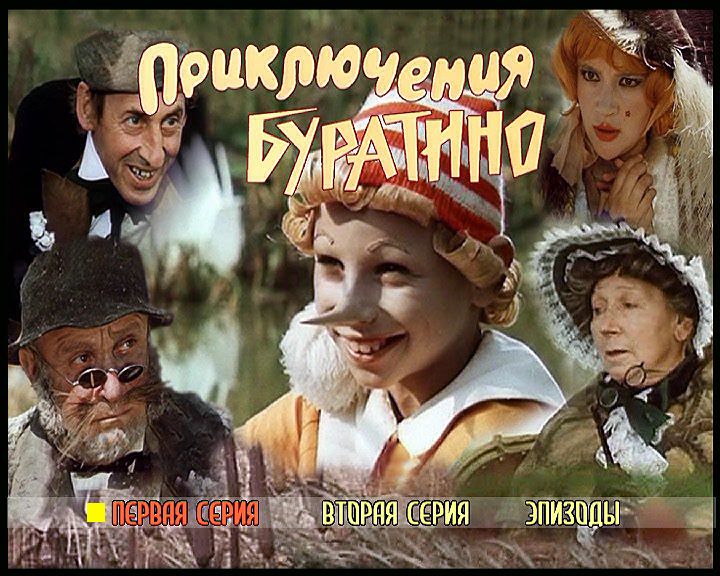 Ларионова Кристина
МБУ СОШ №7 г. Туймазы
Золотой ключик или Приключение Буратино
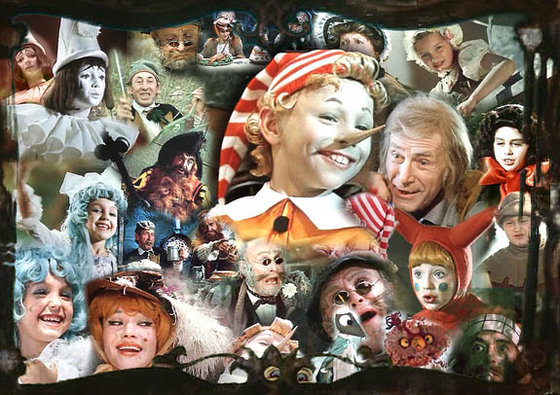 Год издания - 1976г. Телепремьера состоялась 1-2 января 1976 года
Режисер – Леонид Нечаев
Актеры:  Дмитрий Иосифов — Буратино
		Татьяна Проценко — Мальвина
		Роман Столкарц — Пьеро
		Томас Аугустинас — Артемон
		Григорий Светлорусов — Арлекин
		Николай Гринько — папа Карло
		Юрий Катин-Ярцев — Джузеппе
		Рина Зелёная — черепаха Тортила
		Владимир Этуш — Карабас-Барабас
		Ролан Быков — кот Базилио
		Елена Санаева — лиса Алиса
		Владимир Басов — Дуремар
		Баадур Цуладзе — хозяин харчевни трёх пескарей
Музыкально-теоретический анализ песни
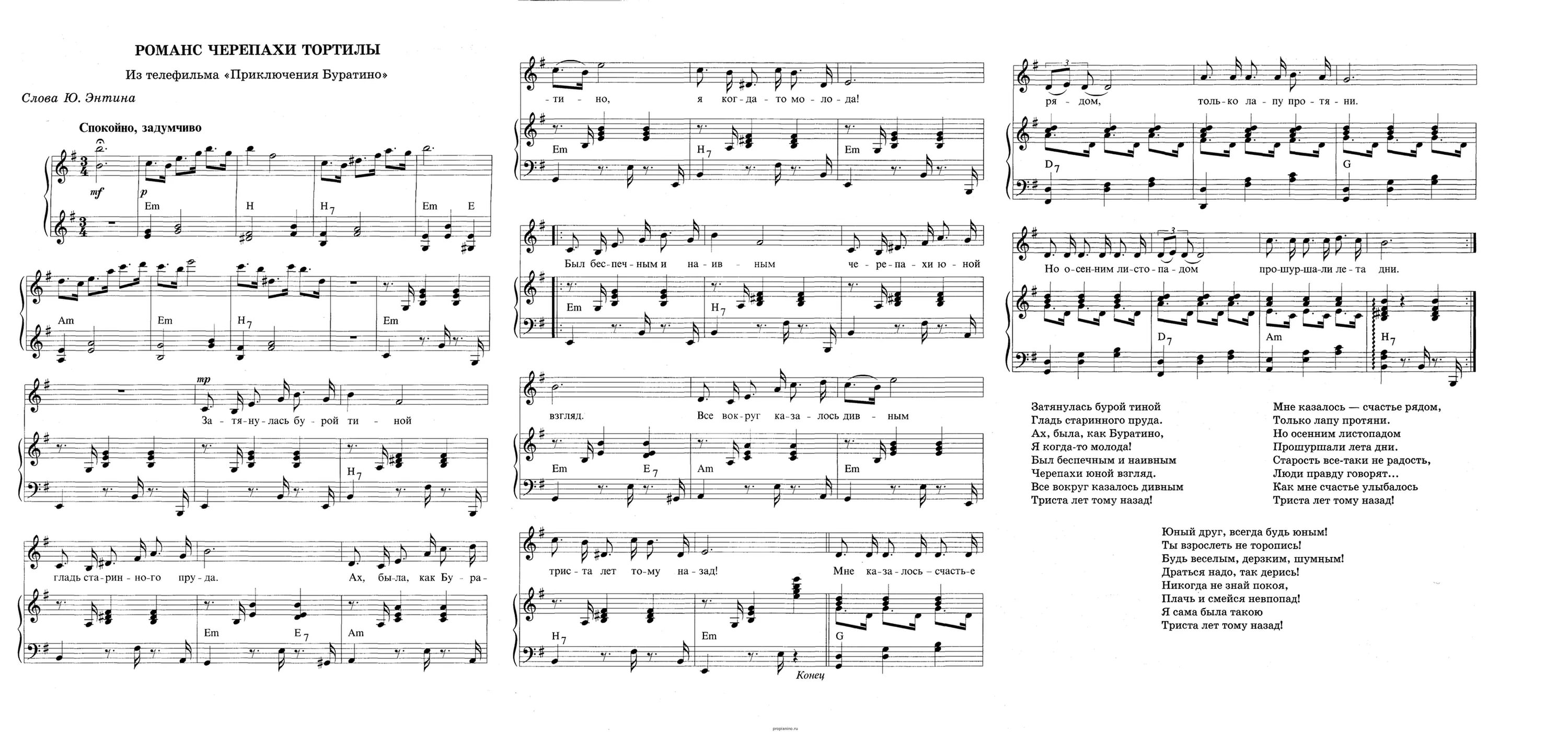 Какие песни понравились больше всего? Почему?
Больше всего понравилась песня кукол «Страшный Карабас», потому что я смогла понять кто такой Карабас и какой он нехороший.
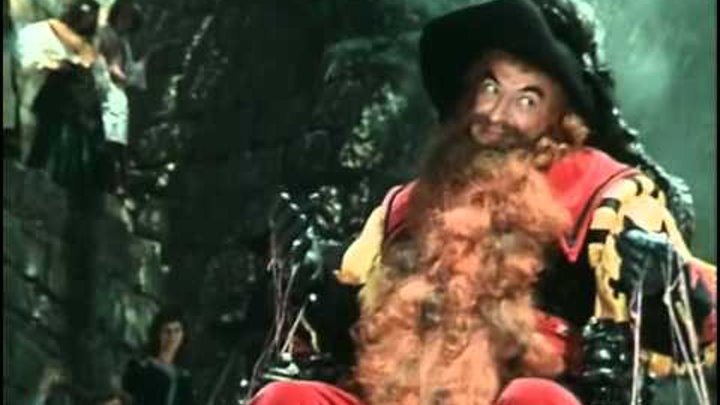 Если бы у вас была возможность сняться в данном мюзикле, то какую бы вы хотели сыграть роль? Почему?
Я хотела бы сняться в роли Мальвины, потому что она добрая, красивая и смелая
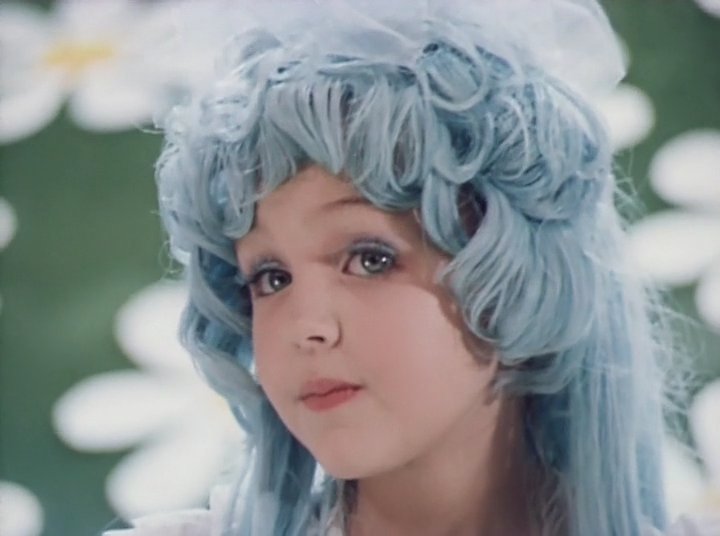